شهروند الکترونیکی 1
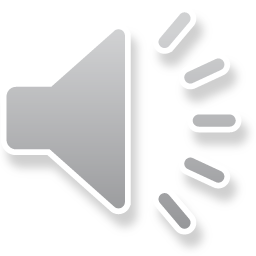 اتصال به شبکه ، پست الکترونیکی
مقدمه
انسان در زندگى اجتماعى خود نقش هاى متفاوت و متعددی مانند، فرزند، مادر، پدر، تاجر، کارمند و کارگر بودن را ایفا می کند. براى داشتن اجتماعى مناسب و پویا باید در هر نقشى که دارید وظایف خود را به بهترین شکل ممکن انجام دهید. شهروند الکترونیک به کسى گفته میشود که با استفاده از ابزارهاى الکترونیکى بتواند وظایف خود را ساده تر، سریع تر و ارزان تر انجام دهد. براى این منظور لازم است دانش و مهارت کافى در زمینه هاى مختلف کار با ابزار مرتبط و تجارت الکترونیکى داشته باشد. امروزه از امکانات فناوری اطلاعات و ارتباطات در ساده سازی کارها استفاده می شود. شما نیز می توانید با استفاده از امکان ارتباط با اینترنت و بهره مندی از امکانات پست الکترونیکی، از مزایای آن در زندگی خود بهره مند شوید. در زندگی روزمره یا در محیط کار همواره شرایطى پیش میاید که نیاز دارید پیام یا اسنادی را در زمان بسیار کوتاه به فرد مورد نظر برسانید. خوشبختانه اینترنت بستری آماده کرده است که میتوانید بسیارى از این نوع کارها را با سرعت بیشتری انجام دهید. از این رو در این پودمان تعدادى از مهارت های مورد نیاز را برای به کار گرفتن این امکانات فرا می گیرید، ایجاد پست الکترونیکى و به کارگیری آن نمون هایی از این مهارت هاست. هر دانش آموزى با مراجعه به یکى از شبکه هاى مجازى مانند شبکه رشد، می تواند پس از دریافت مجوز به نام خود پست الکترونیکى ثبت کند.